CLASS OF 2027
Scheduling for 2024-2025
Promotion & Graduation
Graduation Requirements

4 English
4 Math
3 Science (must take Biology)
3 Social Studies (must take US)
1 Physical Education
.5 Health
3 Career Pathway
2 World Language
5.5 Electives

26 Total Credits
9th-10th  Promotion

6 credits
1 in English
1 in Math
4 additional credits

No Promotion=No Driver’s Ed
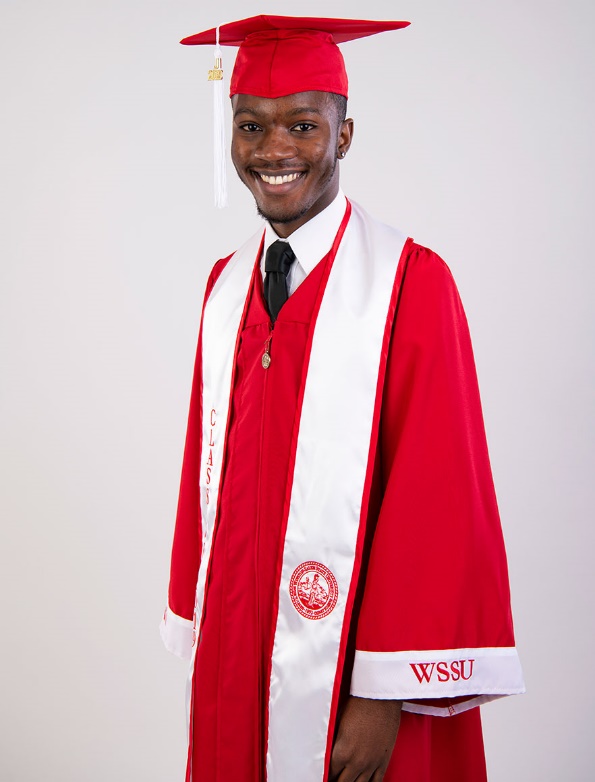 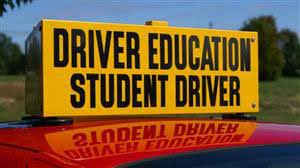 Open Home Access Grades
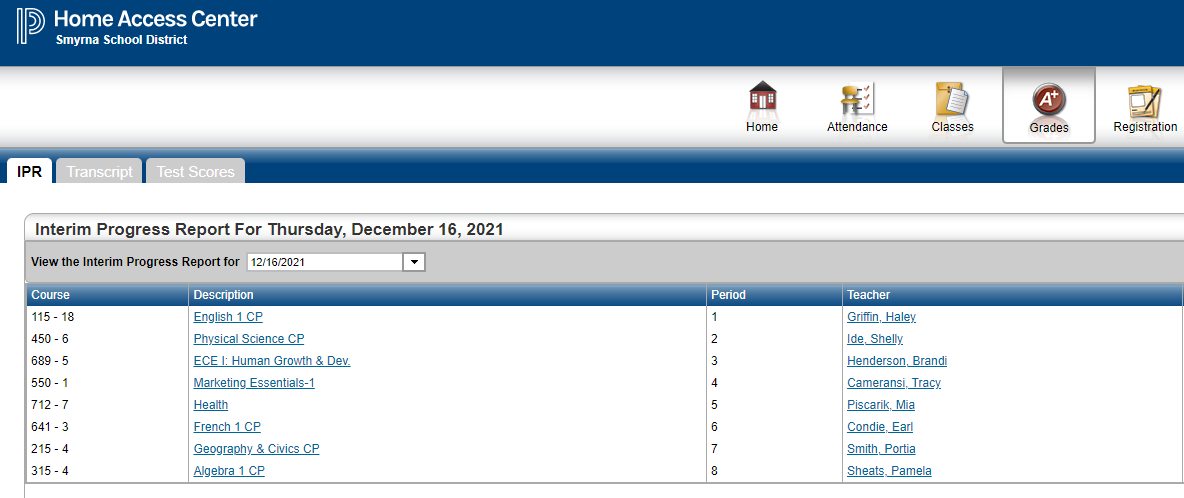 Choose Current Course Levels
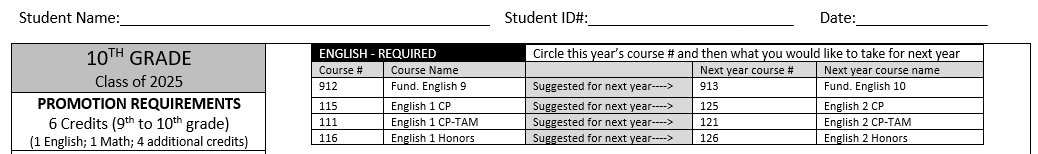 Circle each Core Course Level for each Core Subject
	English
	Math
	Science
	Social Studies
Choose Next Year’s Course Levels
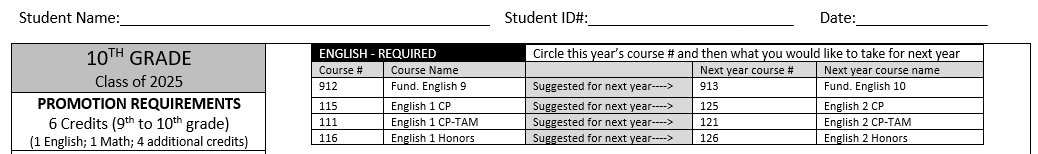 Follow the row & circle Core Subject for Next year
	English
	Math
	Science
	Social Studies
Interested in a challenge?
For an Honors/AP course next school year, it is recommended that students have a final grade of at least a B- in their current Honors course in that subject area OR a final grade of at least an A- if they currently are taking a CP course.
You need to select:
1 English
1 Math
1 Science
1 Social Studies
Driver Education (select based on birthdate)
Phys. Education 2 (or PE 1 if you haven’t taken PE 1)
3 Electives: Pathway, World Language, 1 other elective
You must select 4 alternate courses:
Alternate courses are classes you wouldn’t mind taking if we cannot fit your 1st requests into your schedule (example: if there is a conflict because 2 classes you selected are offered at the same time).
Some courses are more popular than others
Art, Culinary, Ag Structures, Ag Power, ECE/K12, Allied Health
It is likely that you will end up with a class that you selected as an alternate.
PE class should be taken in order (PE I then PE II)
Career pathway classes are difficult to change after your Sophomore year so choose wisely now.
Select “Classes” & then click on the “Requests” tab
*Your Screen Should Look Like This.  Click on the “Edit” button next to the subject area to select a course.
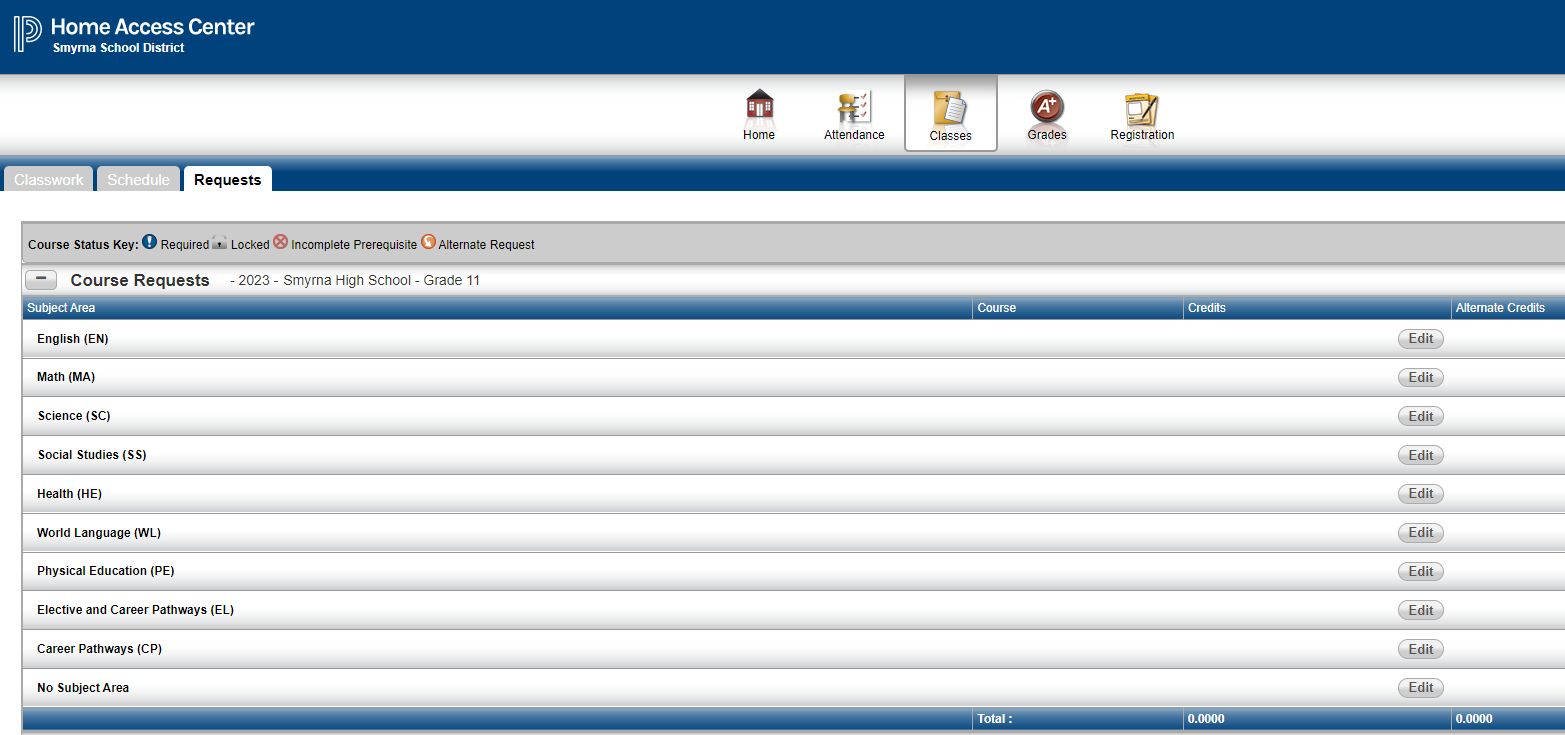 This box will show up on your screen. Click on the box to the left of the course you want to select.
GRADUATION REQUIREMENTS
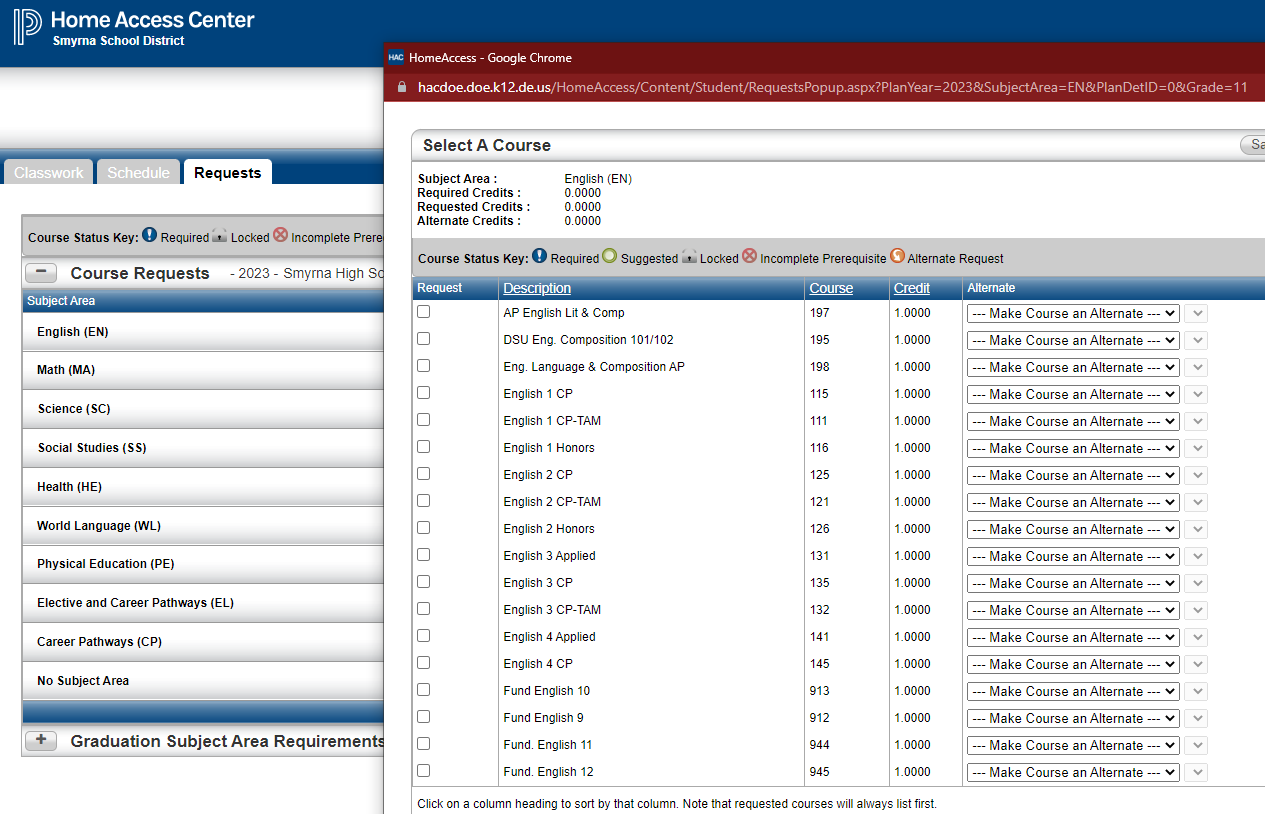 Selecting an Alternate Course:Click on the box to the left of the course. In the drop-down, you should select: “Alternate to Any Course”
Summary Screen
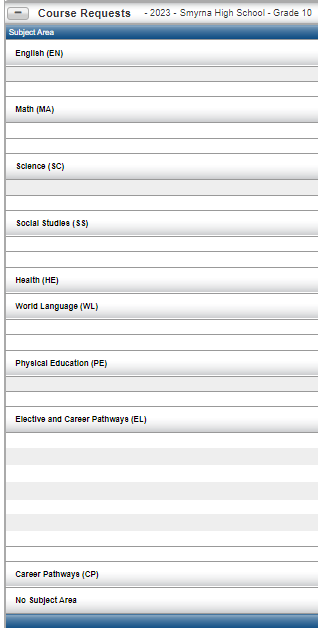 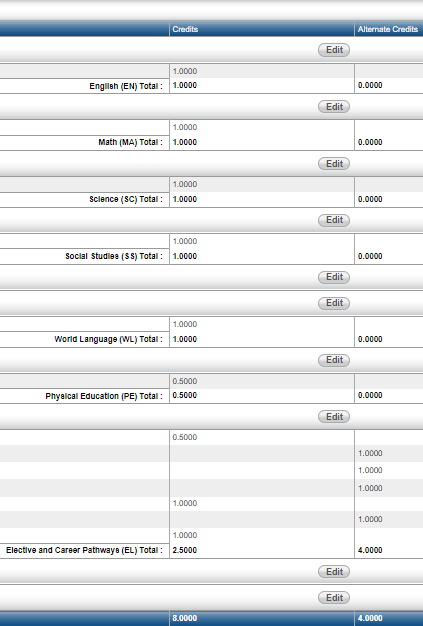 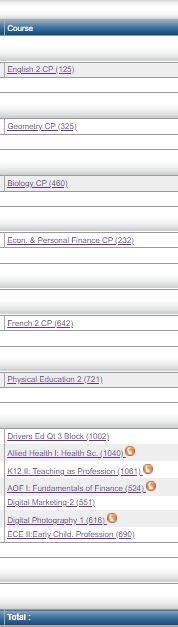 Orange Circle w/arrow=Alternate
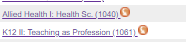 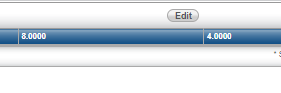 Total Request: 8     Total Alternates: 4